DUWO en
OnlineHuisrekening.nl
06 juli 2011
Amstelveen
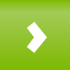 Ja, ik wil meer weten!
OH – Introductie
OH – Introductie
Uitdagingen
Samenwerking
Doel: Hét platform voor studenten worden
Feb 2010: Lancering (focus op financiële taken)
Dec 2010: Toevoeging sociale functionaliteiten
Jul 2011: Huidige cijfers
 4.600+ gebruikers
 1.150+ groepen
 60.000+ kosten ingevoerd
 200.000+ mailtjes verstuurd
 1.200.000+ euro aan kosten verrekend

Aug 2011: Nieuwe versie + nieuwe functionaliteiten
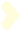 OH – Introductie
OH – Introductie
Uitdagingen
Samenwerking
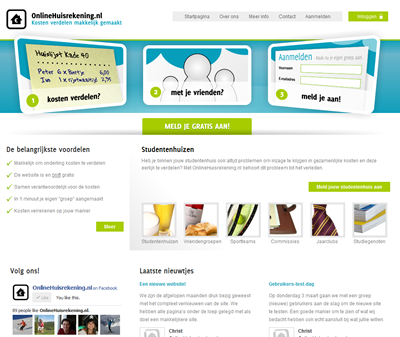 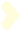 OH – Introductie
OH – Introductie
Uitdagingen
Samenwerking
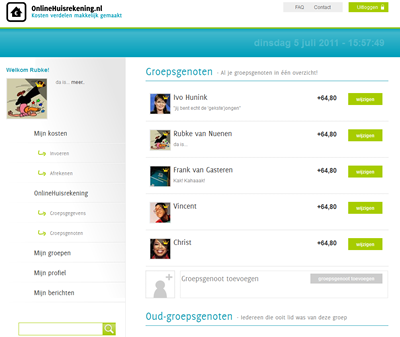 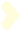 OH – Introductie
OH – Introductie
Uitdagingen
Samenwerking
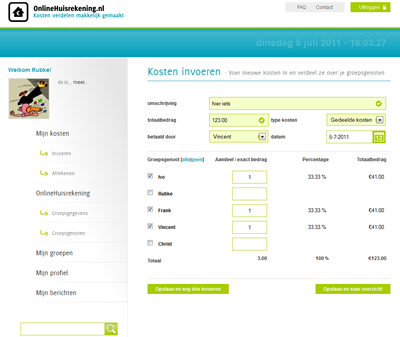 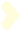 OH – Introductie
OH – Introductie
Uitdagingen
Samenwerking
Na augustus 2011: de planning
 Introductie bij alle Kences-leden
 Whitelabeling
 Internationalisering (engels, frans, duits etc)
 Extra functionaliteiten (agenda, eetplanner, schoonmaakrooster)
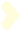 Welke uitdagingen spelen er?
OH – Introductie
Uitdagingen
Samenwerking
Uitdaging: Voorkomen van geschillen
 Gezamenlijke verantwoordelijkheid
 Gezamenlijke controle
 Uiterst redmiddel: case opbouwen

Uitdaging: Bereik van de doelgroep
 Bereik van huidige huurders
 Bereik van toekomstige huurders

Uitdaging: Feedback ontvangen van studenten
 Snel antwoord op bepaalde vragen
 Specifieke subgroep om feedback vragen

Extra services: wat aansluit op vraag
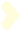 Hoe kunnen we samenwerken?
OH – Introductie
Uitdagingen
Samenwerking
Korte termijn: OnlineHuisrekening.nl voor DUWO
 Introductie van DUWO
 Informatiepagina(s)
 Info-ad (bijv. verzekeringen)

Korte termijn: DUWO voor OnlineHuisrekening.nl
 Promotie online
 Promotie offline
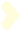 Hoe kunnen we samenwerken?
OH – Introductie
Uitdagingen
Samenwerking
Lange termijn: Q4 2011 OnlineHuisrekening.nl

 Whitelabeling DUWO:
 OnlineHuisrekening.nl via eigen URL
 Gebaseerd op de huisstijl van DUWO
 Specifieke functionaliteiten mogelijk

 Peilingen
 Snelle feedback
 Richten op specifieke subgroepen
 bijv. onderhoud Uilenstede
 bijv. tevredenheidsonderzoek internet Zuiderzeeweg

5
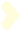 Hoe kunnen we samenwerken?
Voorbeeld whitelabeling DUWO
OH – Introductie
Uitdagingen
Samenwerking
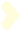 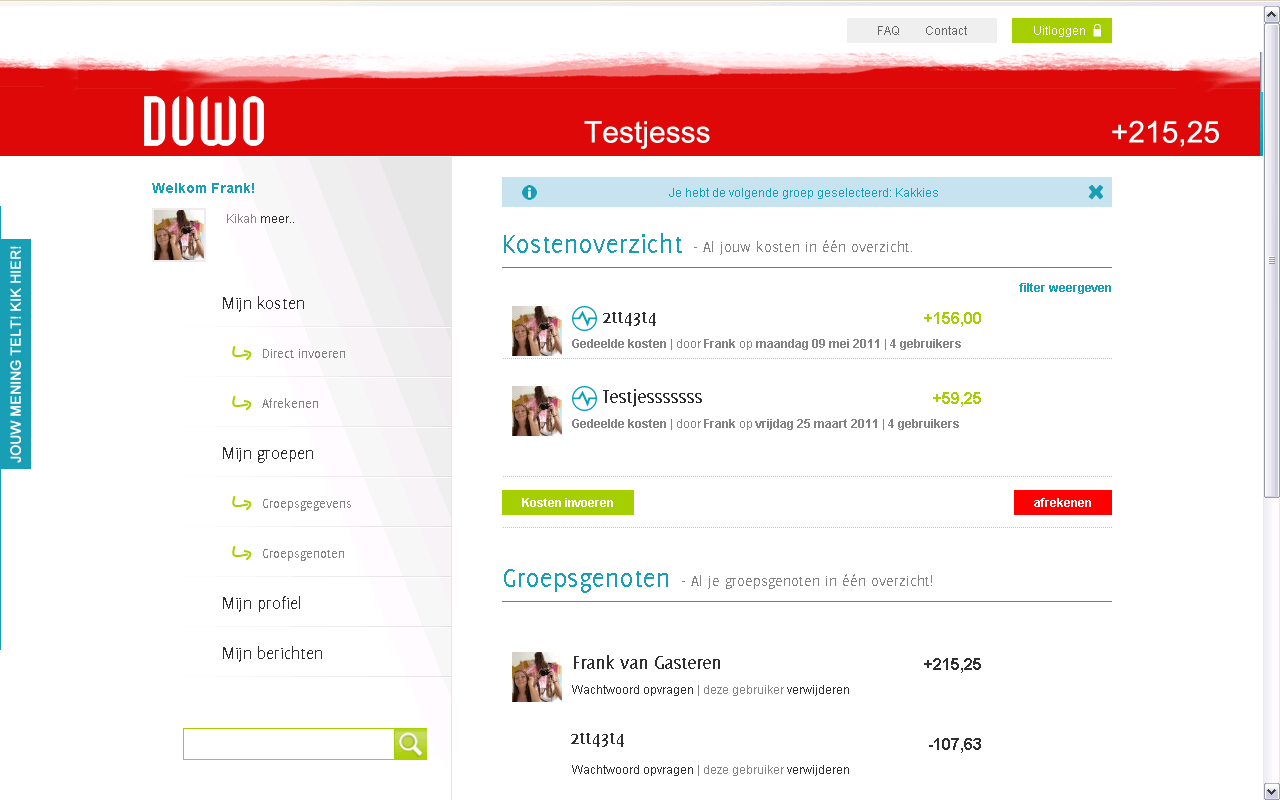 Hoe kunnen we samenwerken?
OH – Introductie
Uitdagingen
Samenwerking
Lange termijn: Q4 2011 DUWO
 Meedenken over aanpassingen
 Dienstverlening verbeteren door:
Whitelabeling
Peilingen
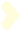 Bedankt!
Uw vragen?
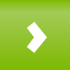 Ja, ik wil partner worden!